受益所有人信息备案指南
解读
南银理财有限责任公司
2024年11月
一、发布背景
提高市场透明度，维护市场秩序、金融秩序，预防和遏制洗钱、恐怖主义融资活动。
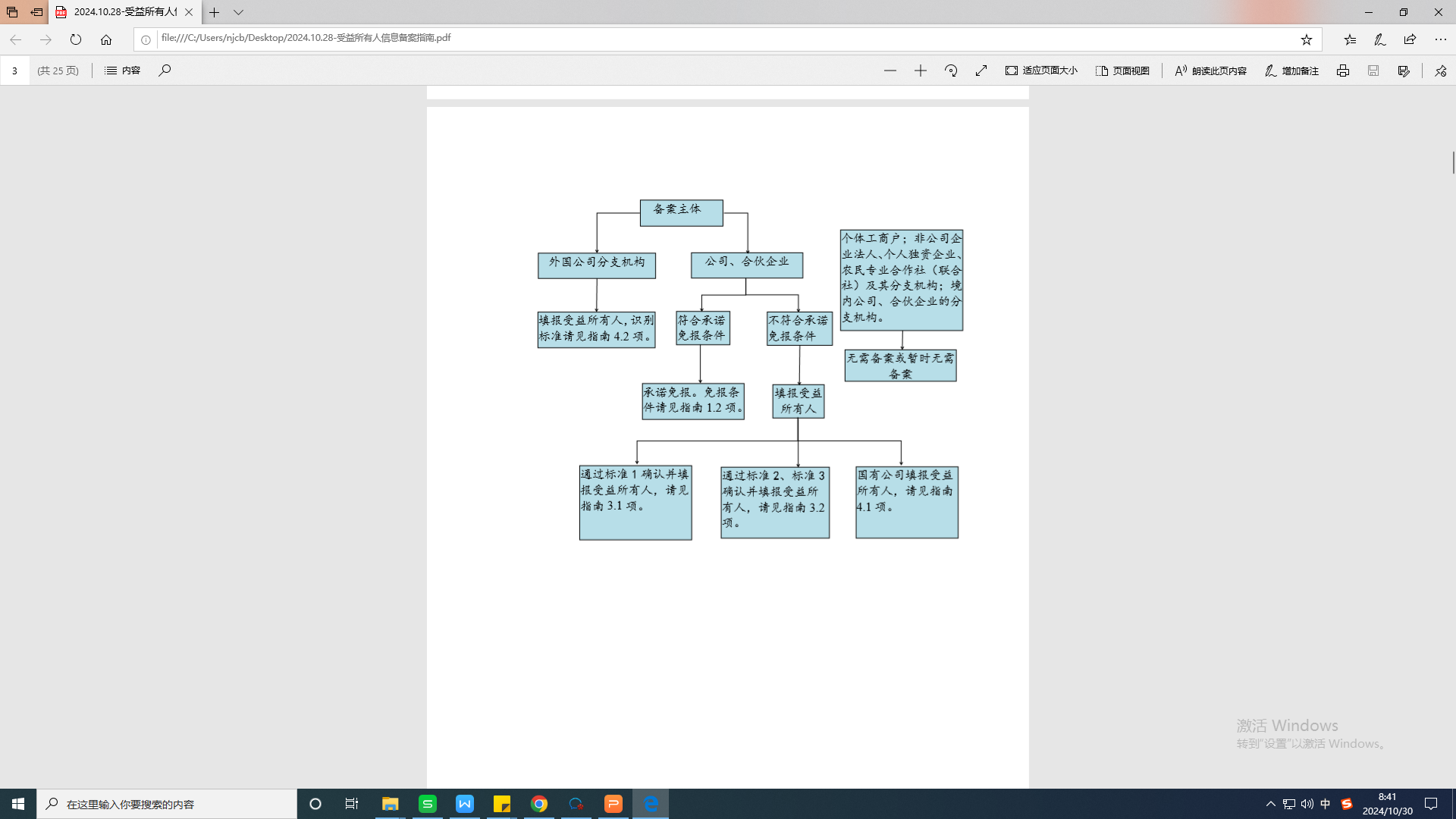 指南概要图示
1
二、基本问题
什么是受益所有人？
最终拥有或者实际控制备案主体，或者享有备案主体最终收益的自然人；与实际控制人区别
备案主体在承诺后可免于备案的条件有哪些？
4个条件：1.注册资本（出资额）不超过 1000 万元人民币（或者等值外币） ； 2.股东、合伙人全部为自然人； 3.不存在股东、合伙人以外的自然人对其实际控制或者从其获取收益； 4.不存在通过股权、合伙权益以外的方式对其实施控制或者从其获取收益的情形
备案主体应当在何时备案受益所有人？ 
2024 年 11 月 1 日后登记主体，登记时备案；2024 年 11 月 1 日前登记主体，须在2025年11月1日前补充备案。
2
三、如何确认受益所有人
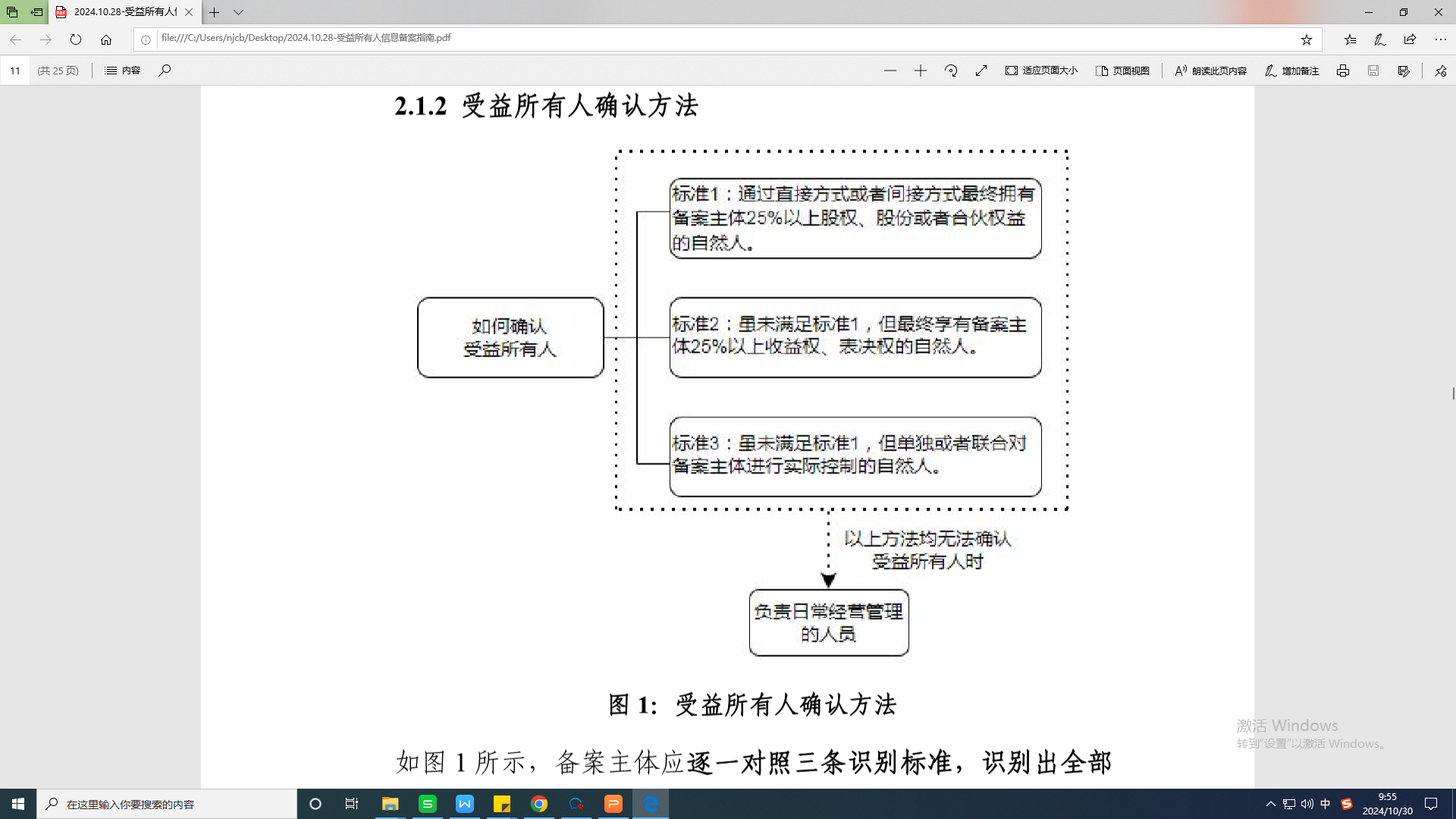 注意事项
在确认某个具体受益所有人时，满足标准 2 和标准 3 的前提都是未满足标准 1。
在实际操作中，金融很难对对公客户的标准2、标准3进行核实确认，所以查询客户的备案信息很重要。
如果没有满足标准 1、2、3 的受益所有人，应将负责日常经营管理的人员视为受益所有人，且至少备案 1 名最高层级负责日常经营管理的人员。
“负责日常经营管理的人员”可以是公司的法定代表人、董事长、董事、经理，或合伙企业中执行合伙事务的自然人（包括执行事务合伙人或者代表执行事务合伙人执行合伙事务的自然人）等。
3
3
三、如何确认受益所有人
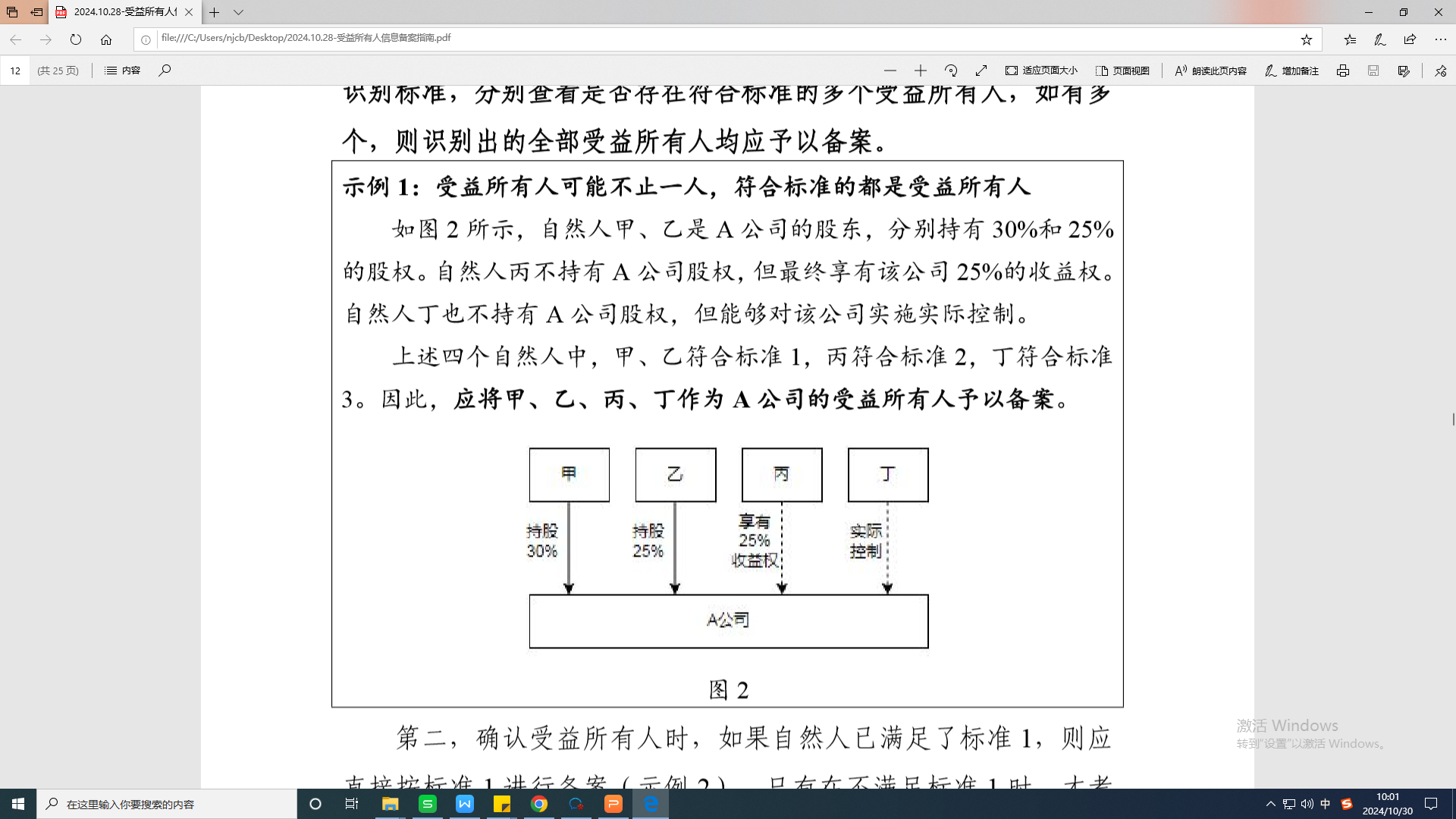 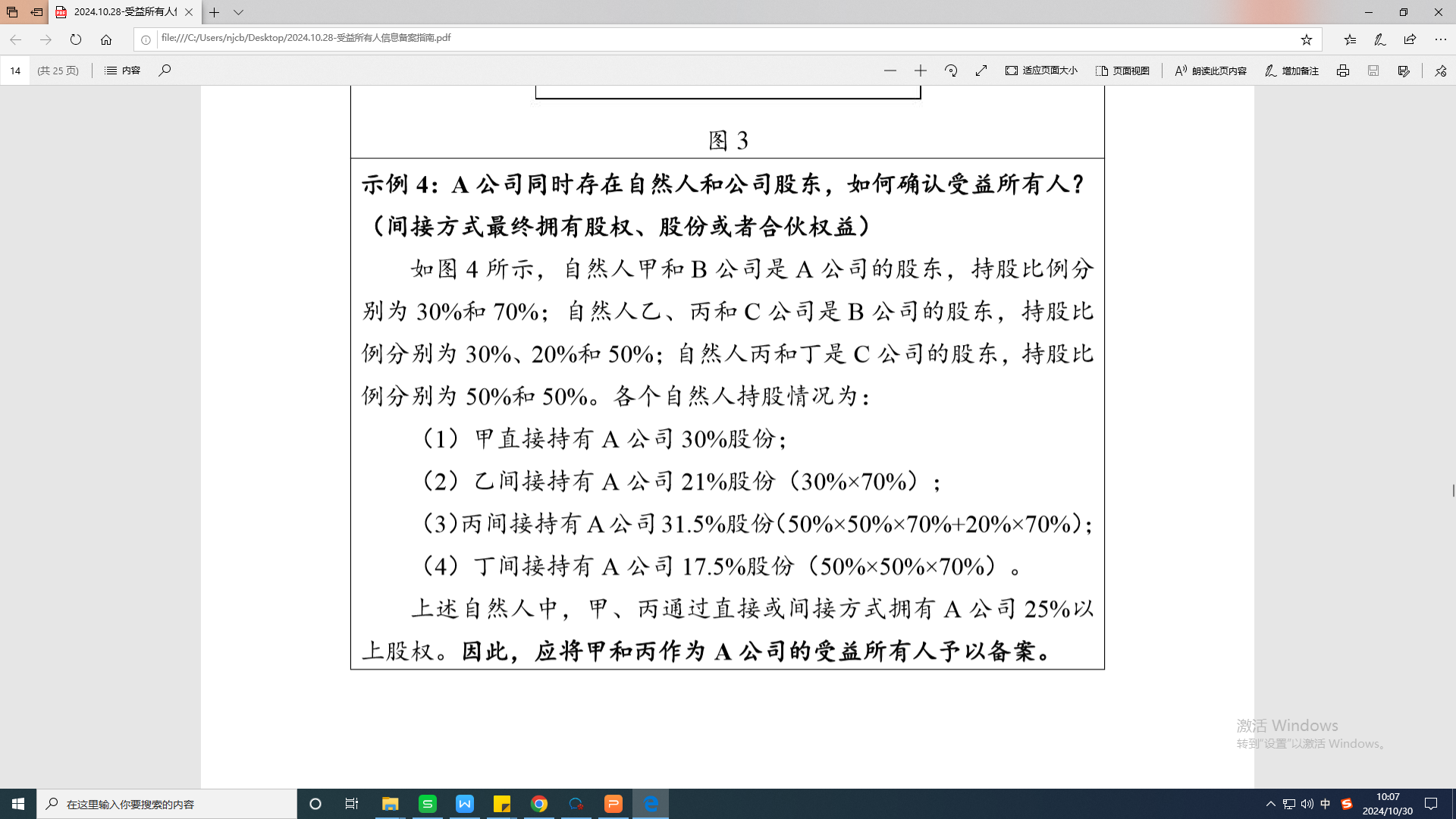 备案主体的受益所有人可能不止一个（示例 1）。在确 认受益所有人的过程中，不能仅关注标准 1，而应当逐一对照三条识别标准，分别查看是否存在符合标准的多个受益所有人，如有多个，则识别出的全部受益所有人均应予以备案
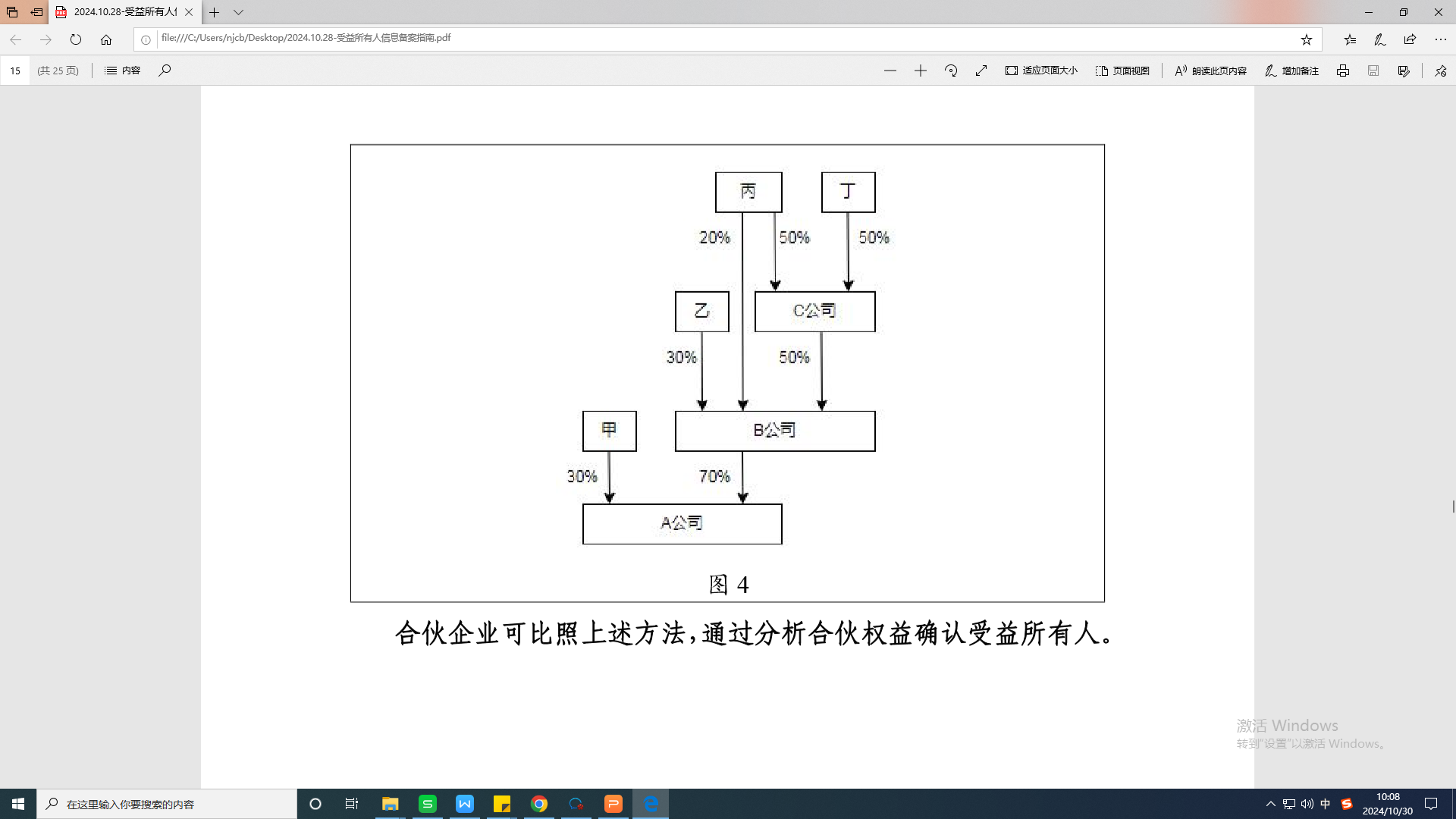 对于多层控股模式，需要向上层层穿透追溯备案主体的股权（合伙权益）结构，计算自然人最终拥有股权（合伙权益）的情况。
4
四、两类特殊情况
国有公司
外国公司分支机构
国有资本由国家所有和管理，没有某个具体的个人作为受益所有人。因此，对于国有独资公司和国有控股公司（包括国有绝对控股公司和国有相对控股公司），可直接将法定代表人“视为”受益所有人进行备案。
对于国有参股公司，应按照《管理办法》的规定识别受益所有人。在识别过程中，由于国有资本的特殊性，可不再识别国有资本部分的受益所有人。
外国公司分支机构除了按照本指南备案所属外国公司的受益所有人外，还应当将该分支机构 至少 1 名最高层级的高级管理人员确认为受益所有人予以备案，如外国公司分支机构负责人等。
外国公司及其分支机构不适用承诺免报受益所有人的规定，外国公司在其本国享受的受益所有人申报豁免标准不适用于中国。
5
三、两类特殊情况—国有公司
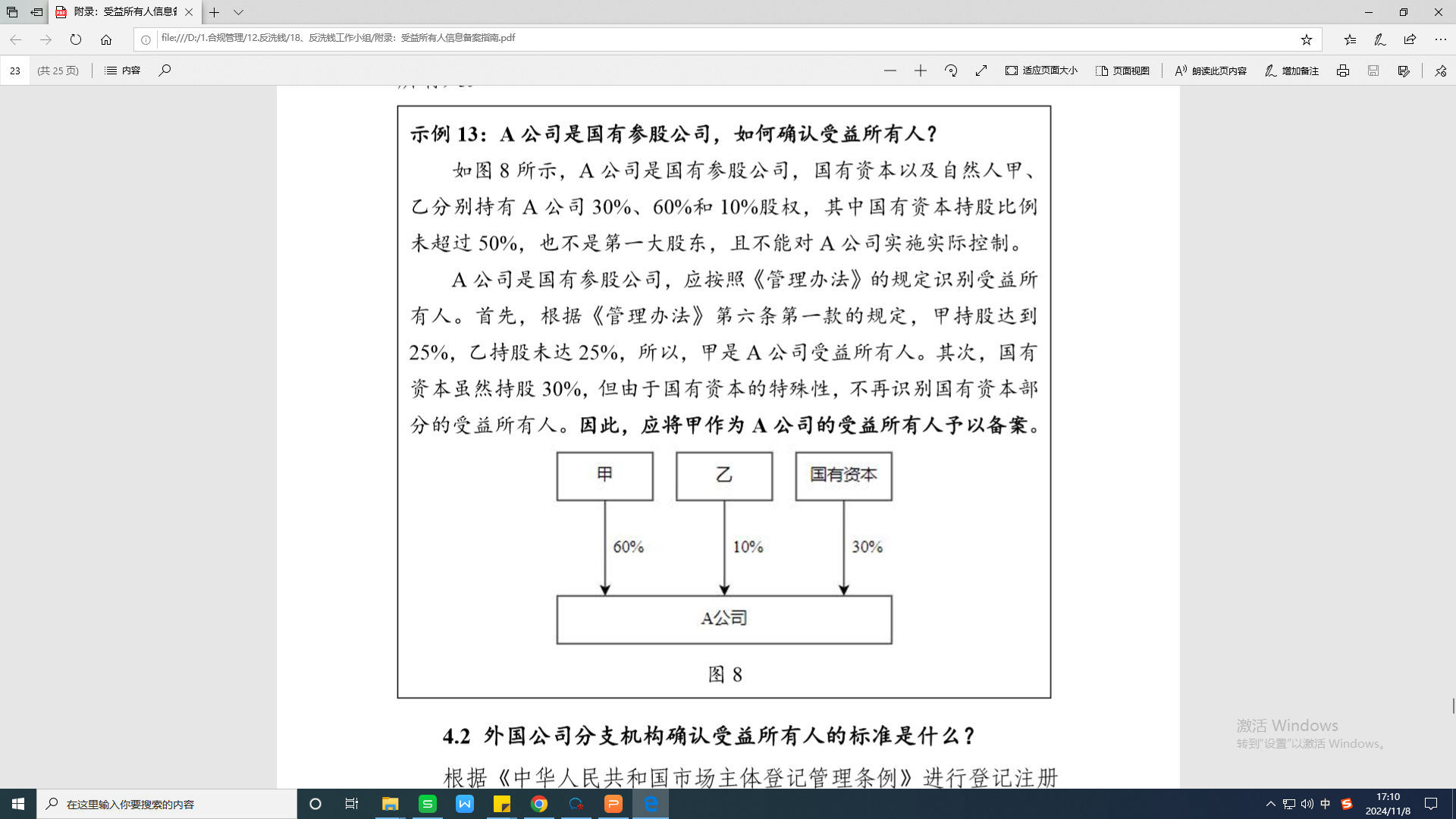 4
五、其它问题
备案主体需要备案受益所有人哪些信息？
        包括受益所有人姓名，性别，国籍，出生日期，经常居住地或者工作单位地址，联系方式，身份证件或者身份证明文件种类、号码、有效期限，受益所有权关系类型以及形成日期、终止日期（如有）等。 
金融机构需要做什么？
备案主体进行受益所有人信息备案后，金融机构仍然要开展受益所有人识别工作。在履行反洗钱和反恐怖主义融资义务时，金融机构可以查询备案主体在登记注册部门备案的受益所有人信息，从而提高客户尽职调查工作有效性。
根据后续修订发布的反洗钱法律，调整受益所有人数据接口，协调代销机构更新受益所有人信息。
根据主管部门统一安排，我们公司予以补充备案。
6
[Speaker Notes: 那么，问题来了，我们公司的受益所有人是什么？]